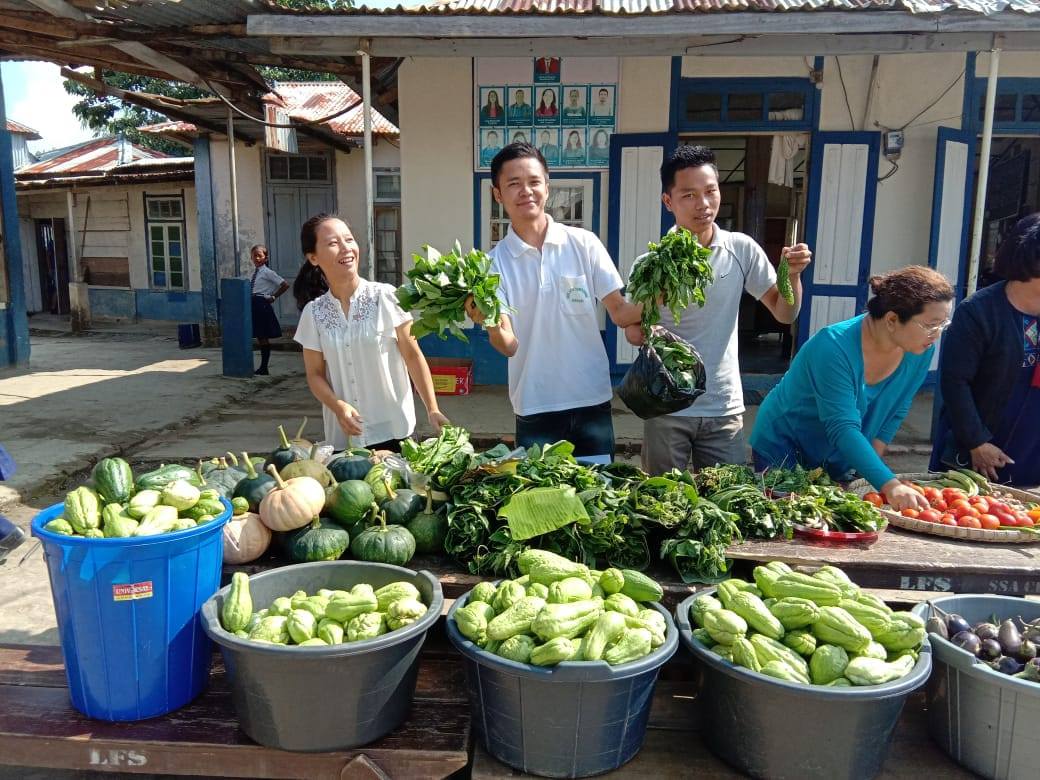 AWP&B 2019-20MID-DAY MEAL SCHEME mizoram
Mid-Day Meal Scheme : MIZORAM
performanceduring 2018 - 2019
Mid-Day Meal Scheme : MIZORAM
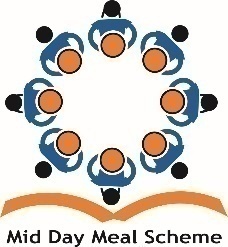 SCHOOLS
Mid-Day Meal Scheme : MIZORAM
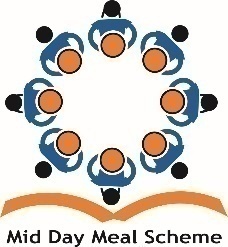 STUDENTS COVERAGE
Mid-Day Meal Scheme : MIZORAM
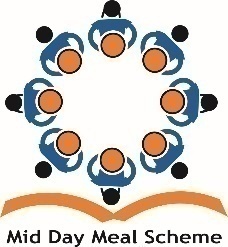 ENGAGEMENT OFCOOK-CUM HELPER
Mid-Day Meal Scheme : MIZORAM
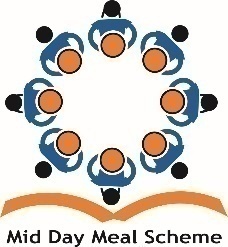 SOCIAL AUDIT
Social Audit was conducted in Lunglei District by engaging SIRD & PR. 20 Schools were covered. The reports of Social Audit has already been submited.
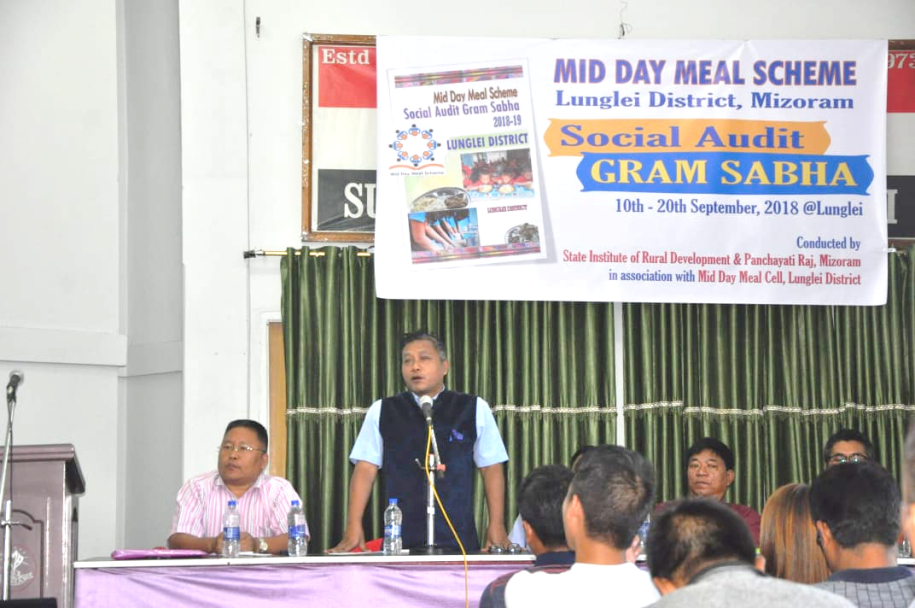 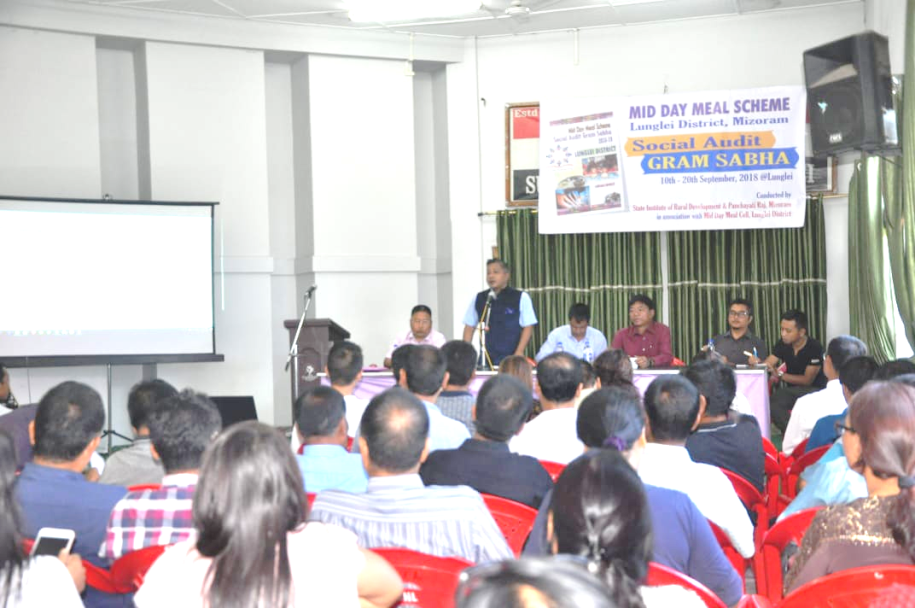 Mid-Day Meal Scheme : MIZORAM
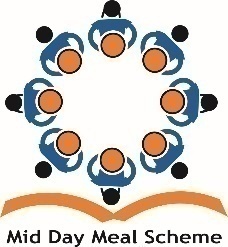 FOOD SAMPLE TESTING
All Districts have conducted Food Sample Testings during 2018-19 at RIPANS. Out of the 47 Samples tested only 27 samples are above the norms.
	Though Districts are wiling to conduct more food sample testing, RIPANS could not test more sample due to heavy work load.
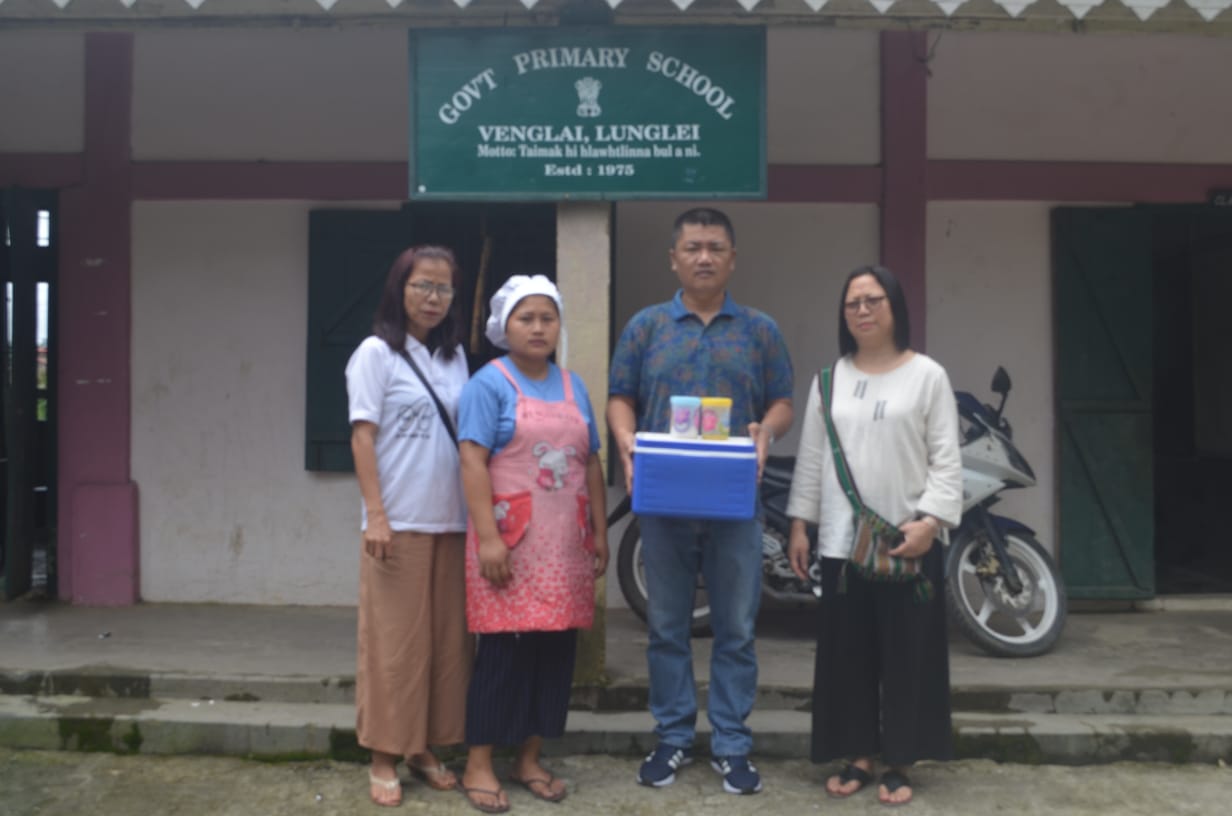 Mid-Day Meal Scheme : MIZORAM
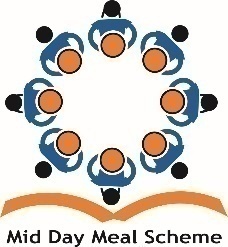 OBSERVANCE OFGLOBAL HAND WASHING DAY &NATIONAL DE-WORMING DAY
In coordination with H&FW Dept. and PHE Dept. Global Hand Washing Day was observed on 15th October, 2018 and National Deworming Day was also observed in all Schools in the State.
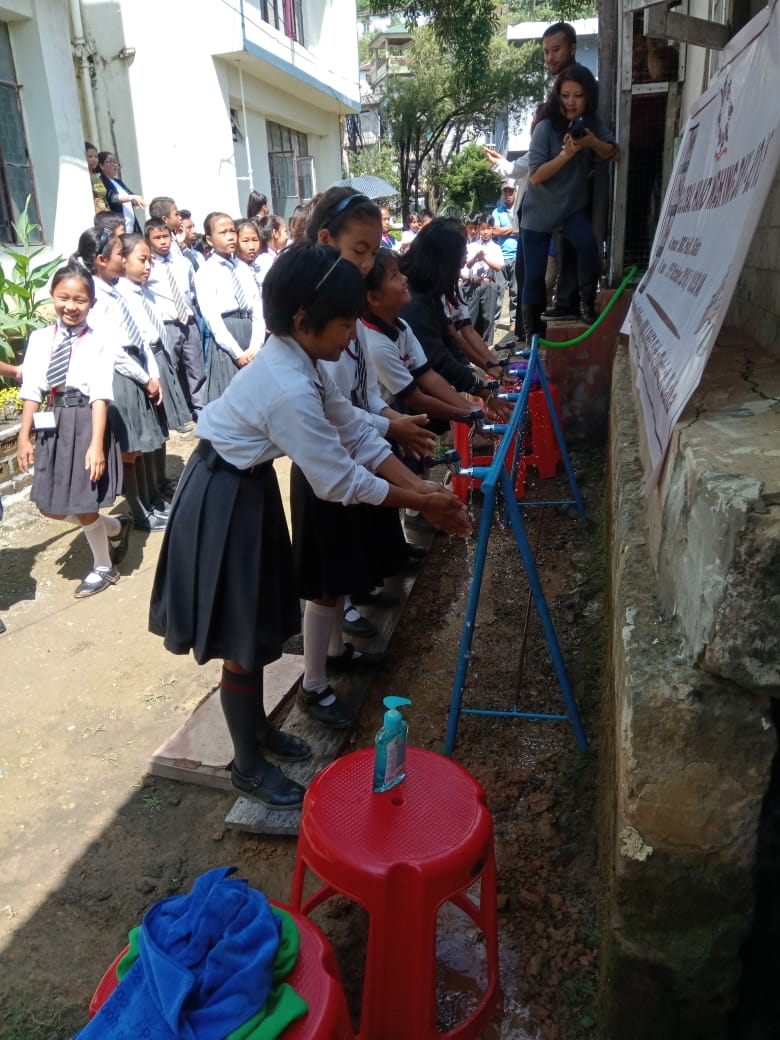 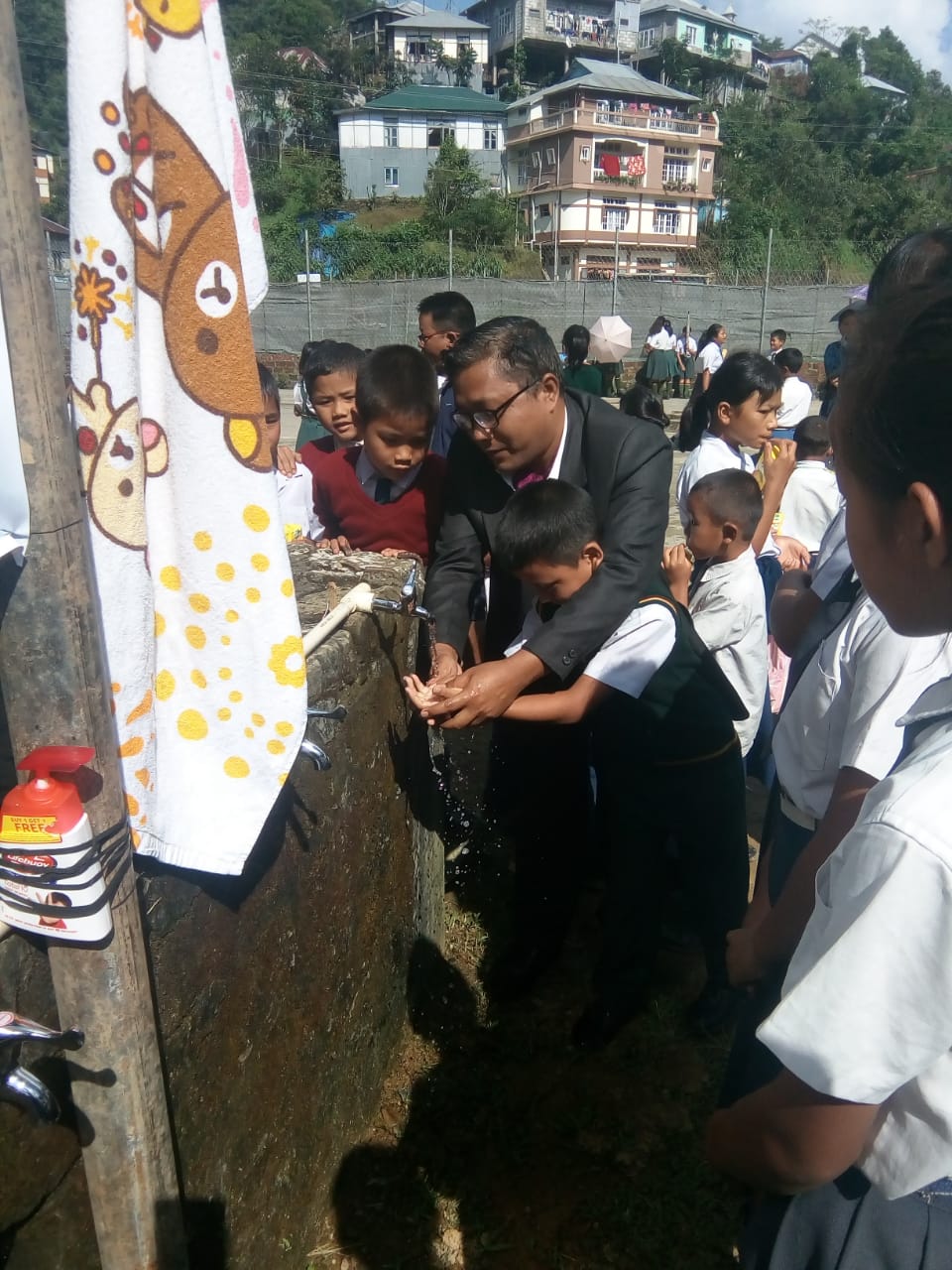 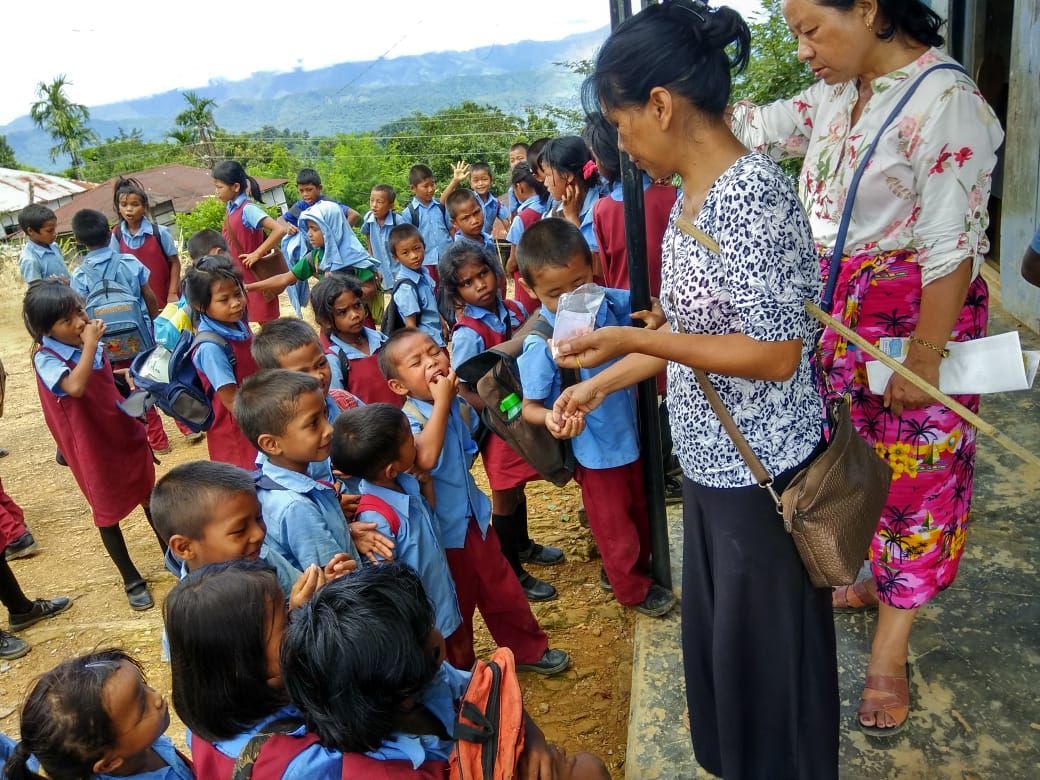 Mid-Day Meal Scheme : MIZORAM
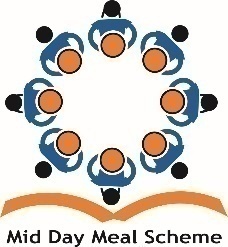 CELEBRATION OFRASHTRIYA POSHAN ABHIYAN
In collaboration with Social Welfare Department, Rashtriya Poshan Maah was observed in the State. Certain activities were performed during 2018.
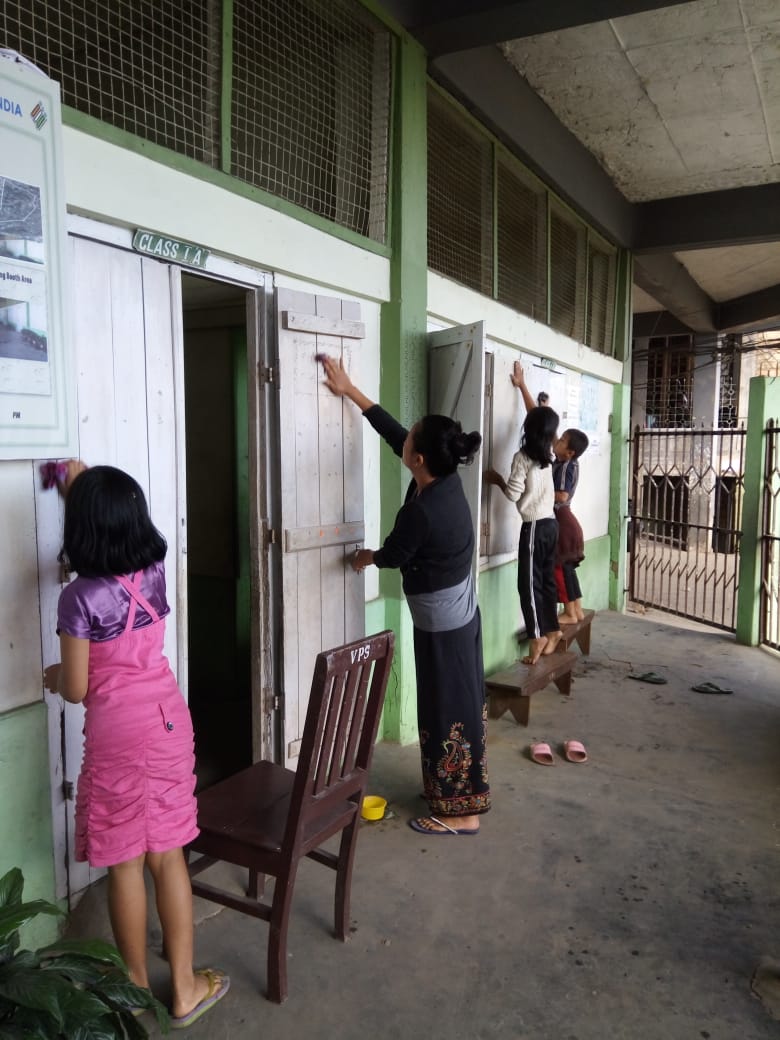 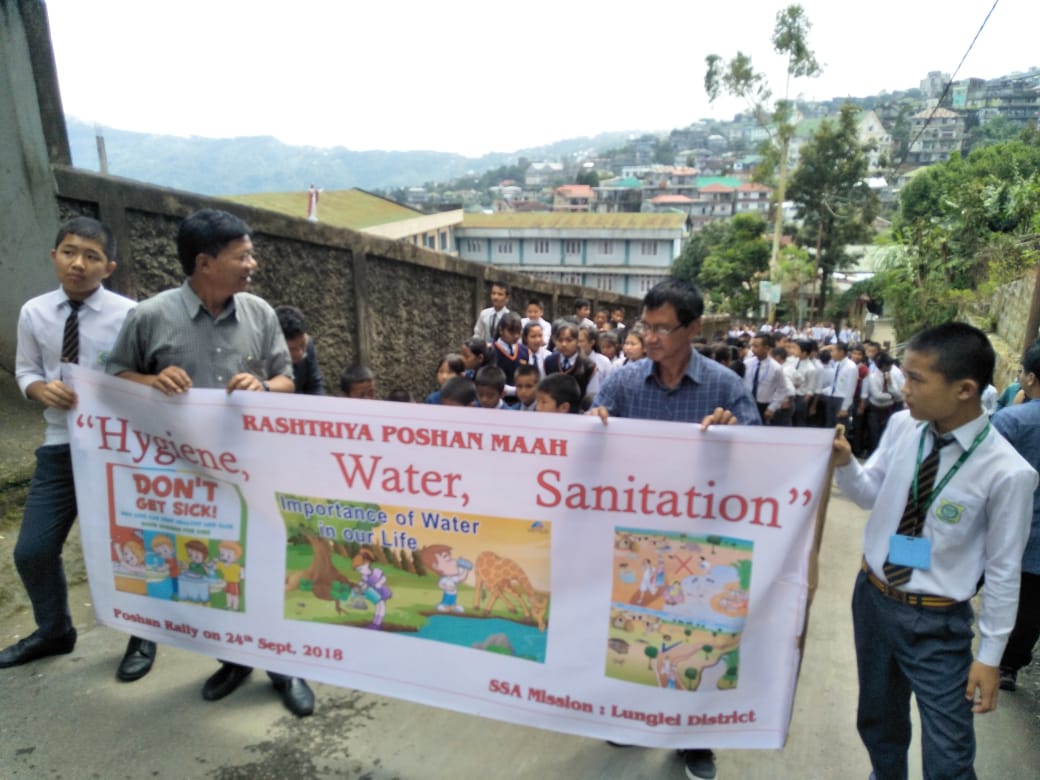 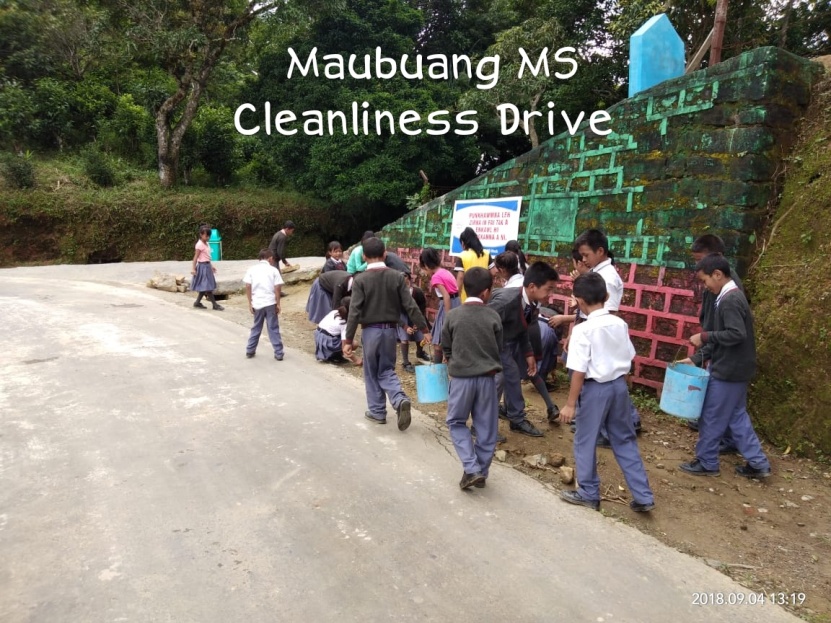 Mid-Day Meal Scheme : MIZORAM
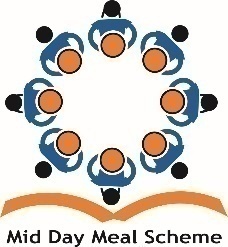 INSPECTION & MONITORING
Inspection & Monitoring of Mid-Day Meal is actively done in the State. During 2018-19 the State had a special guest Mrs. Rina Ray, Secretary, MHRD, SE&L, Govt of India who visited our schools and tasted Mid-Day Meal and interacted with school Children. School Education Department, Govt. of Mizoram really appreciated her visit.
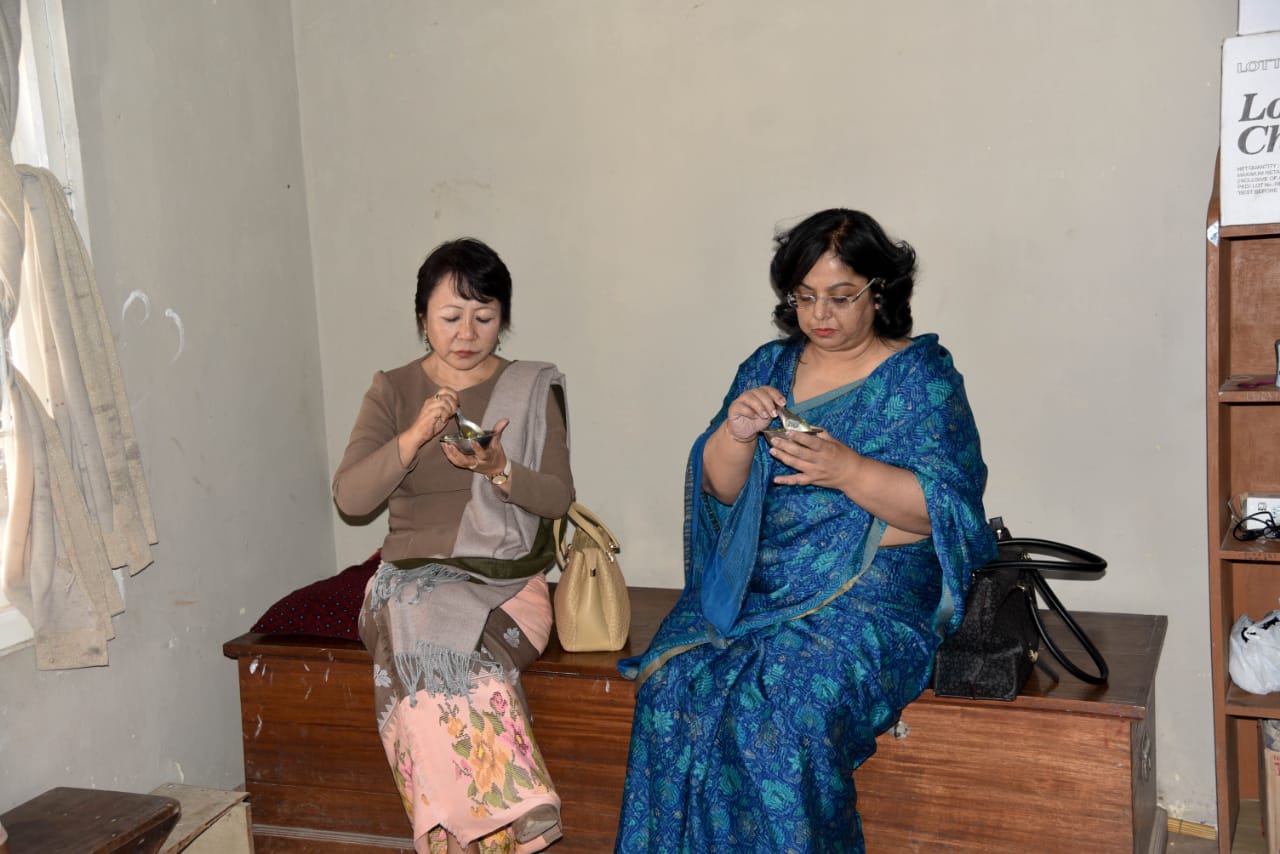 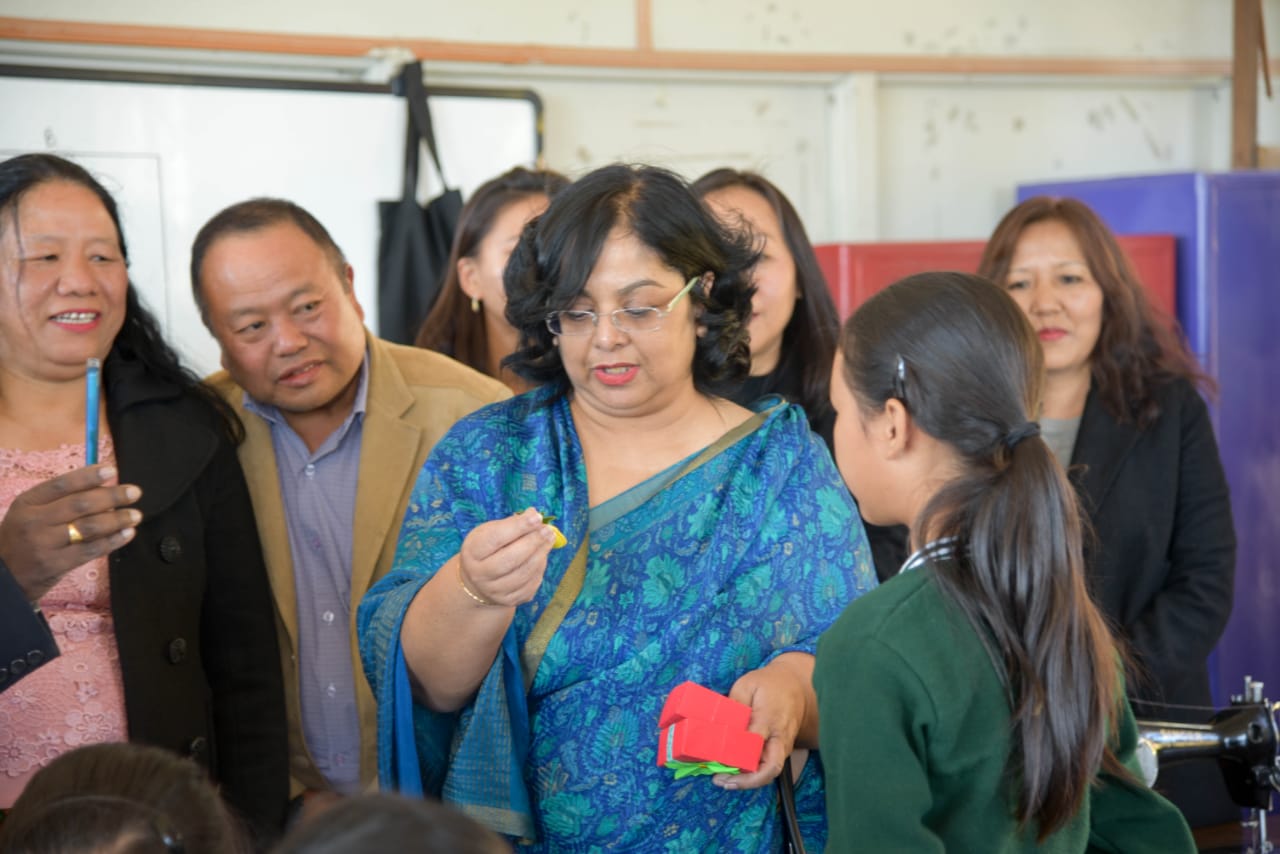 Mid-Day Meal Scheme : MIZORAM
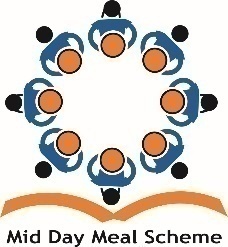 COVERAGE UNDER RBSK(SCHOOL HEALTH) - 2018-19
Medical team under RBSK Programme visited our schools children to check their health status. From the findings of these visits, children requiring medical care are refered to Hospital and those requiring spectacles were also provided. During 2018-19, 130 spectacles were distributed to school childrens. Under school Health programme WIFS and deworming tablets are given to children regularly.
Mid-Day Meal Scheme : MIZORAM
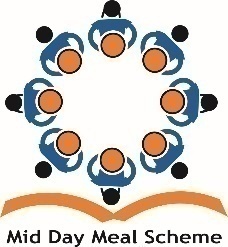 COVERAGE UNDER RBSK-HEALTH CHECK UP
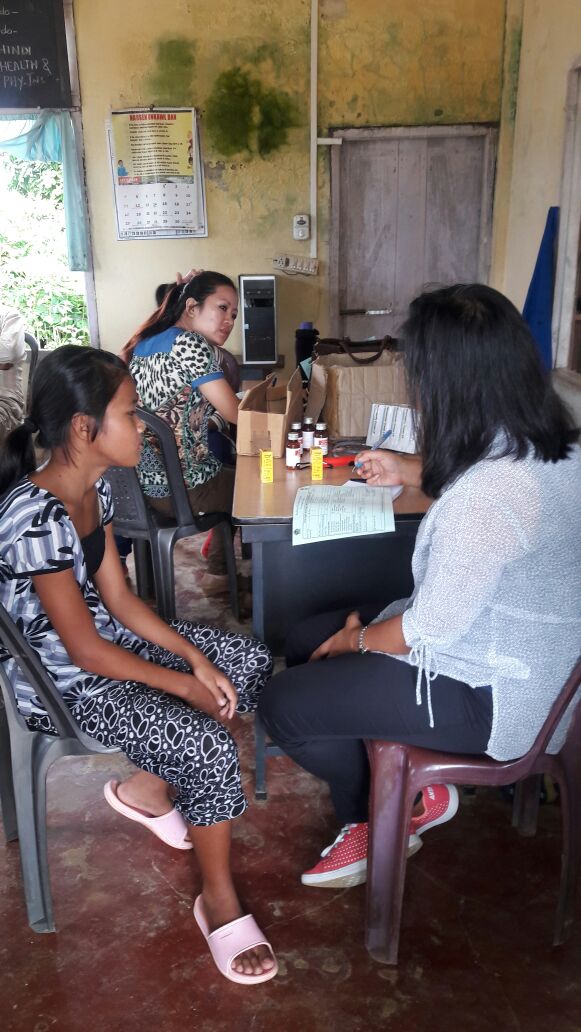 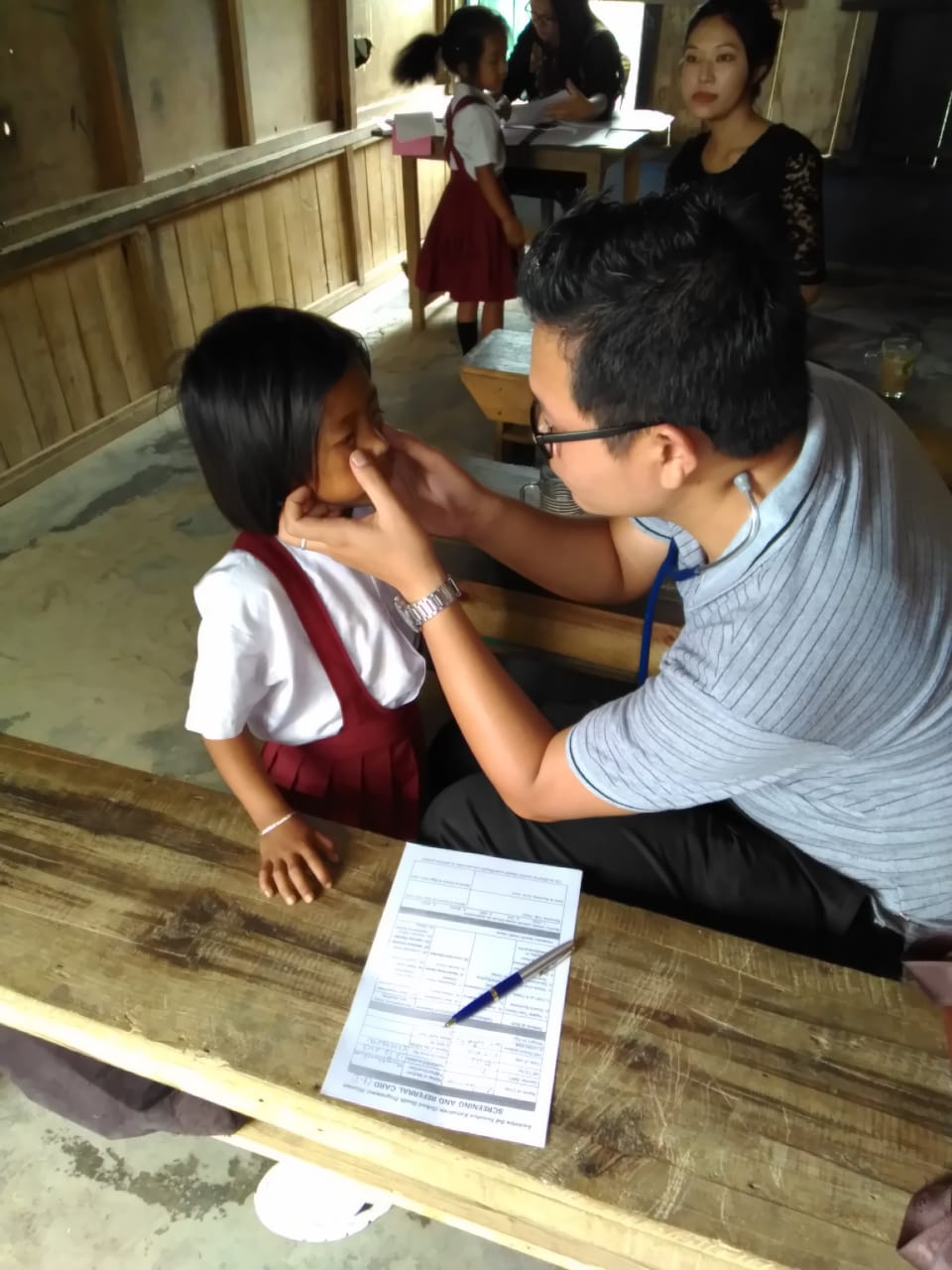 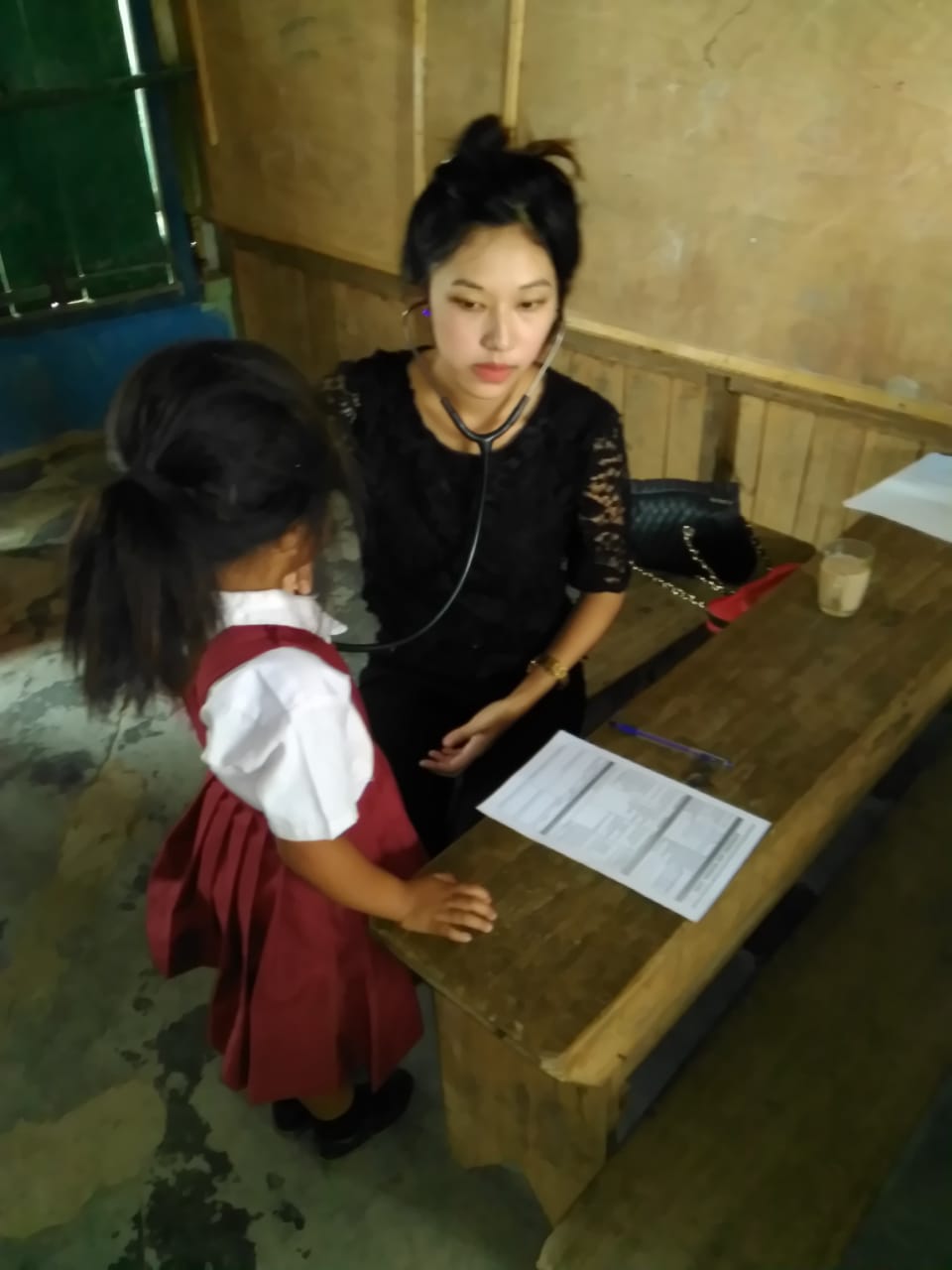 Mid-Day Meal Scheme : MIZORAM
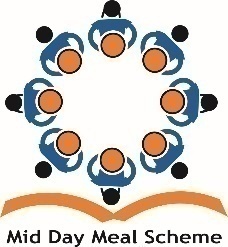 NUTRITIONAL KITCHENGARDENS IN THE STATE
227 schools having available land for setting up of Kitchen Gardens have been started with community participation. With the 50% of the new flexi fund of 5% over and above the AWP&B 2019-20, the state of Mizoram will upgrade these 227 Kitchen Gardens and set up another new 1093 Nutritional Gardens.
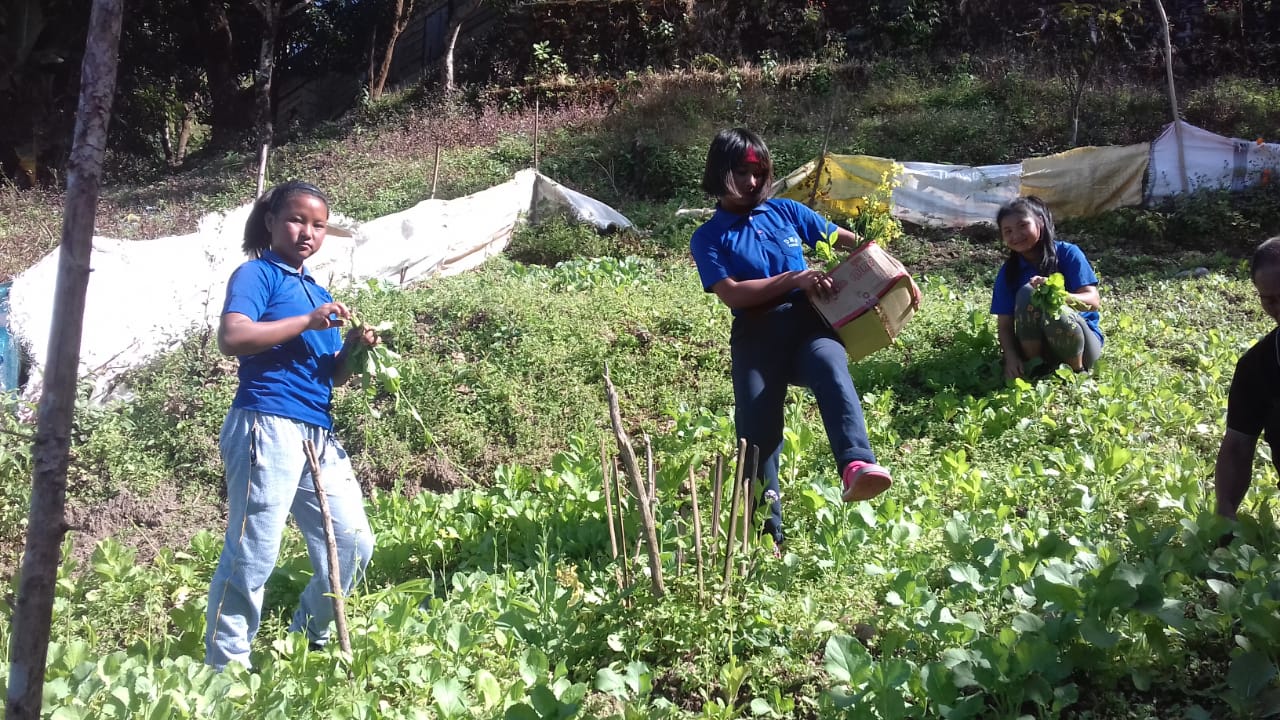 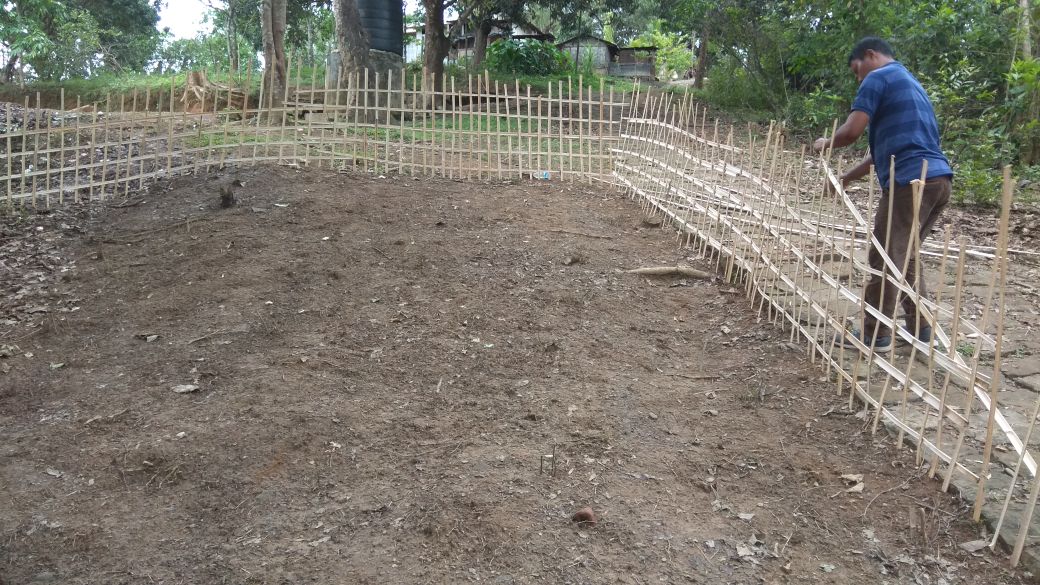 Mid-Day Meal Scheme : MIZORAM
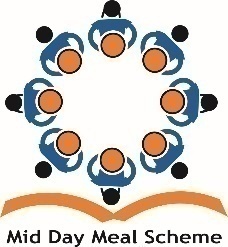 KITCHEN GARDENSIN THE STATE
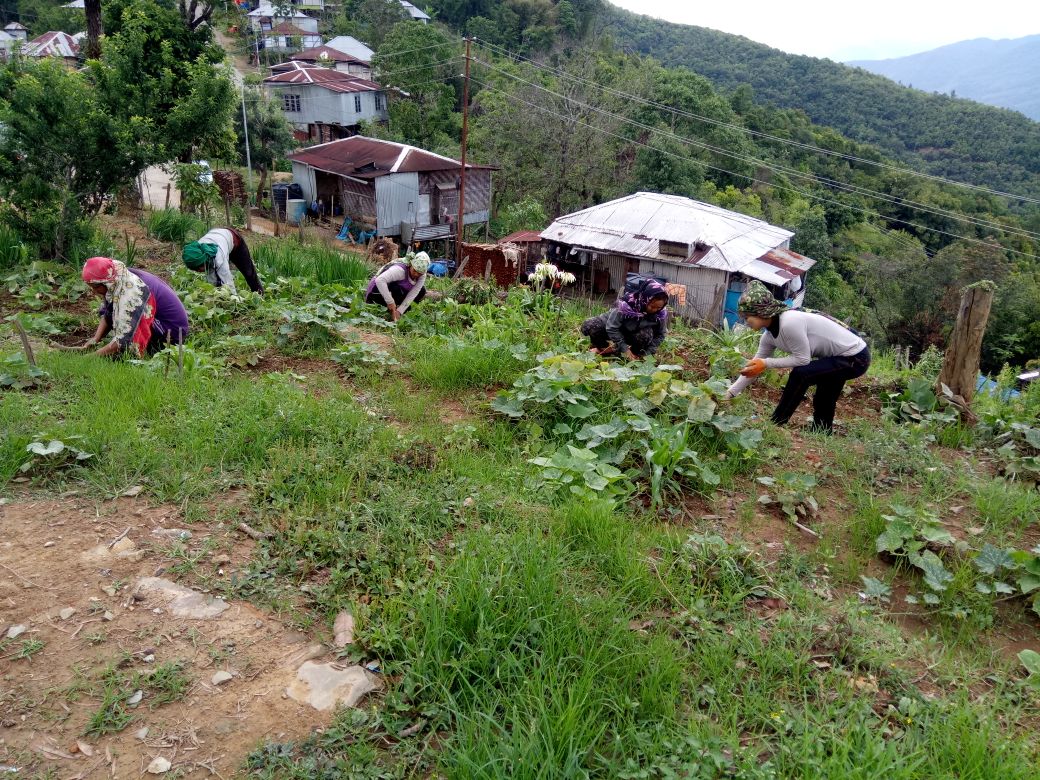 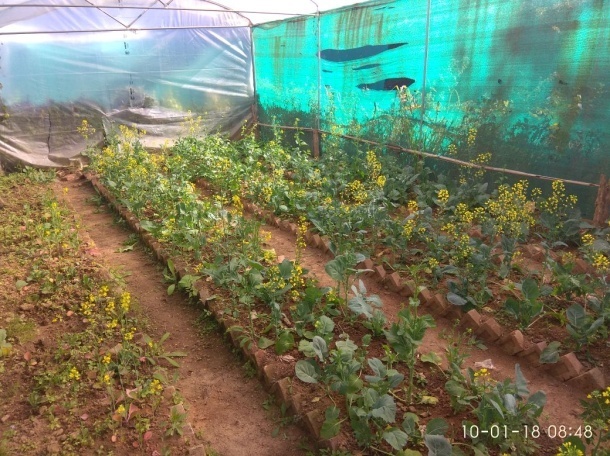 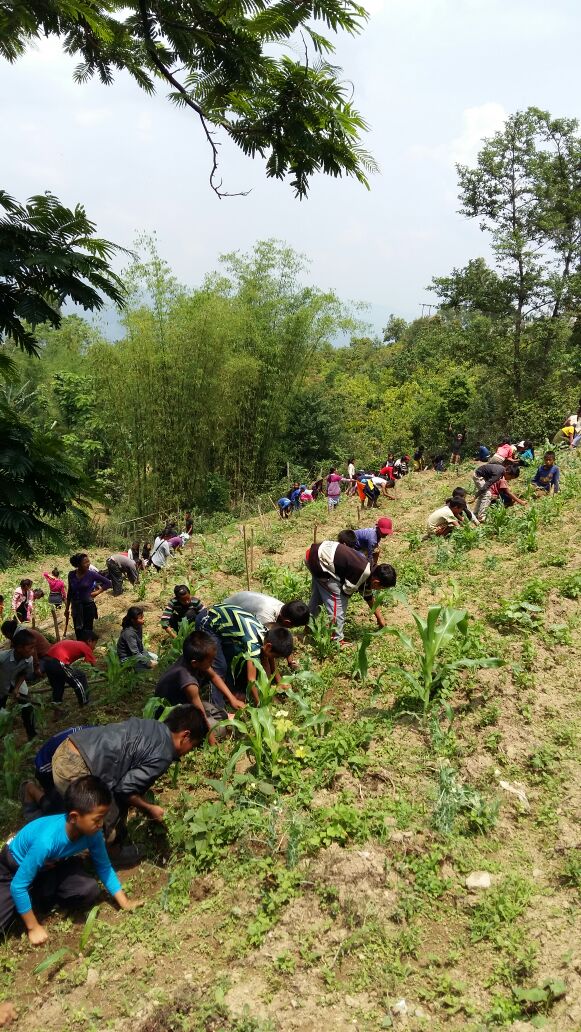 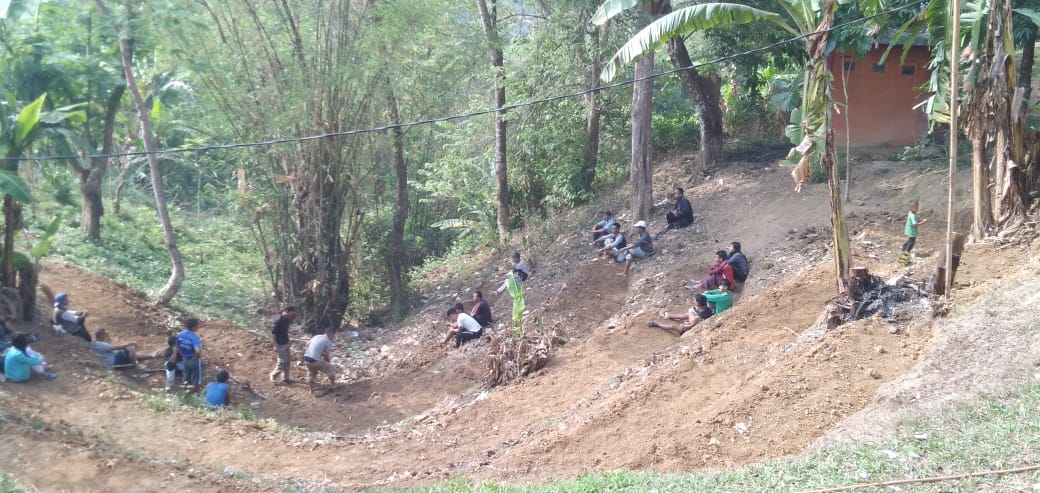 Mid-Day Meal Scheme : MIZORAM
BEST PRACTICES
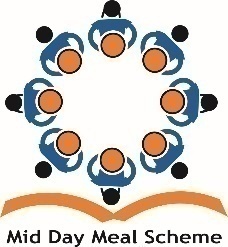 The State Government is contributing cooking cost of Re. 1.00, which is more than the minimum mandatory share of Re. 0.65 in Upper Primary School (Cl-VI-VIII) whereas in Primary Schools the state is contributing Rs. 1.2 which is more than the minimum mandatory share of Re. 0.44.
As for Honorarium to Cook-cum-Helper, the State Government is contributing Rs. 600/- or (40%) which is Rs. 500/- more than the minimum mandatory share of Rs. 100/-
The State Government provided fund for Construction of 10 Kitchen shed under NEDP @ Rs. 3.15 lakh per Unit during 2018-19. Construction of these ten Kitchen Sheds are nearly completed.
Mid-Day Meal Scheme : MIZORAM
COMMUNITY PARTICIPATION
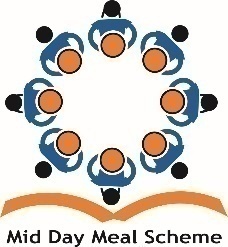 The Community is actively involved for the succesful implementation of Mid-Day Meal. They take keen interest in collection of firewood, rendering their services for construction of Kitchen Shed and Kitchen Gardens. They also enthusiastically contributed their Garden products like fruits and vegetables for their childrens’ Mid-Day Meal
Mid-Day Meal Scheme : MIZORAM
COMMUNITY PARTICIPATION
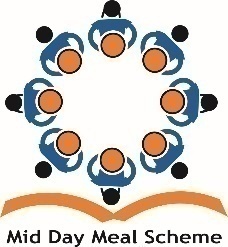 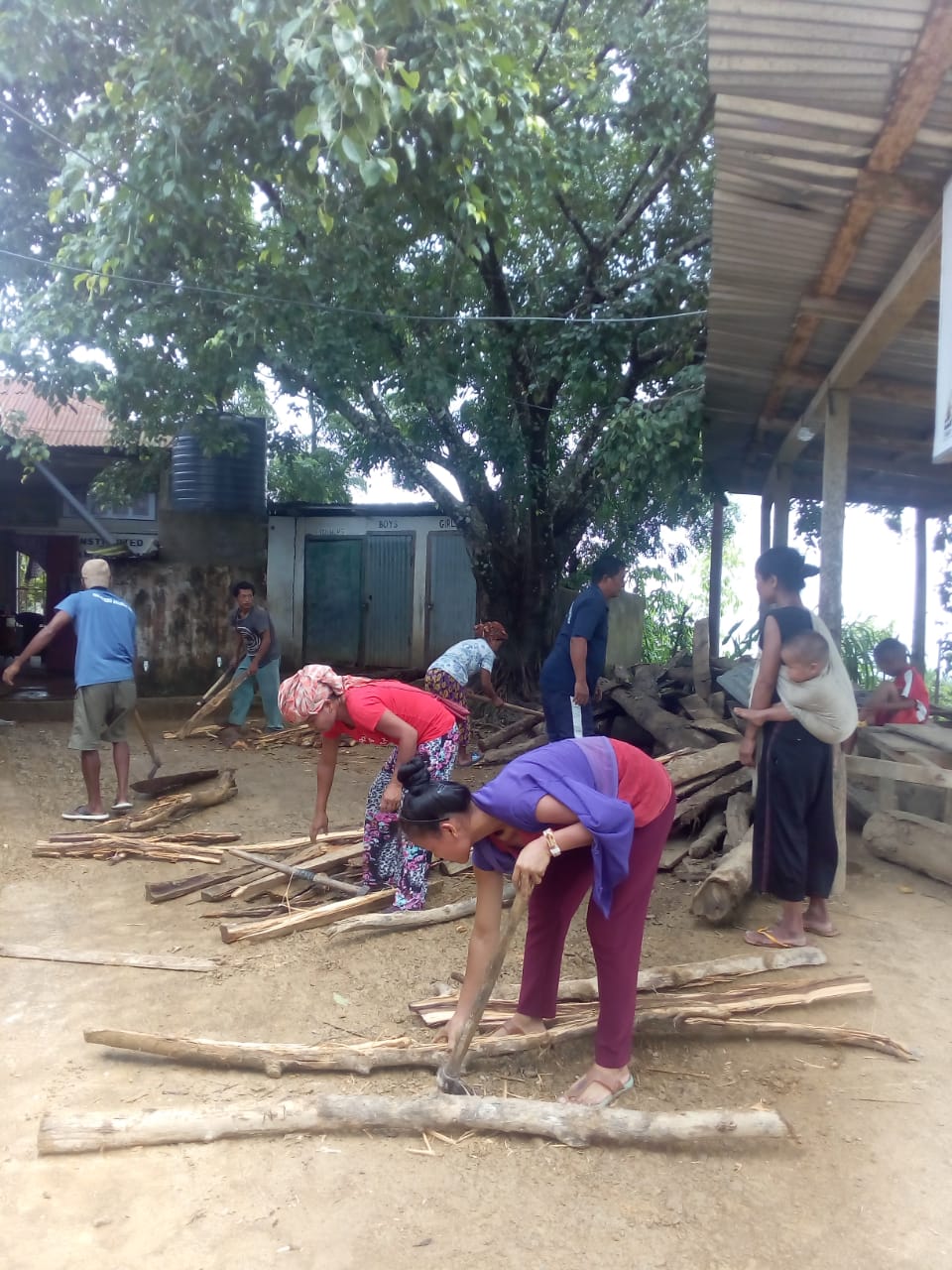 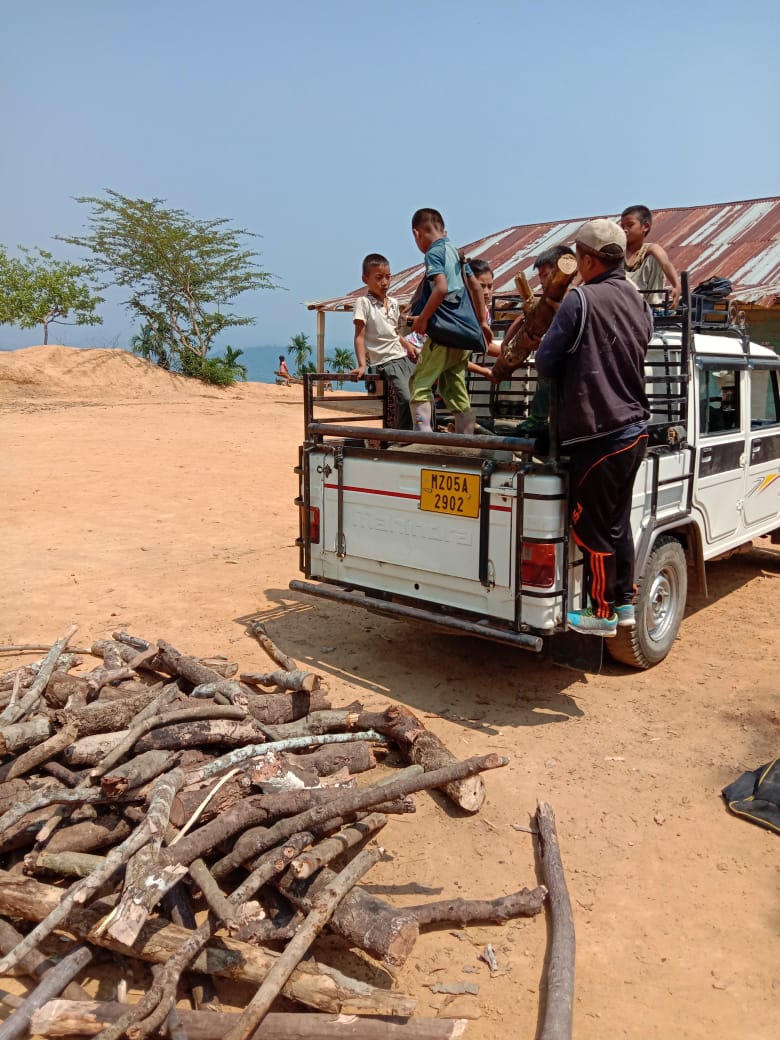 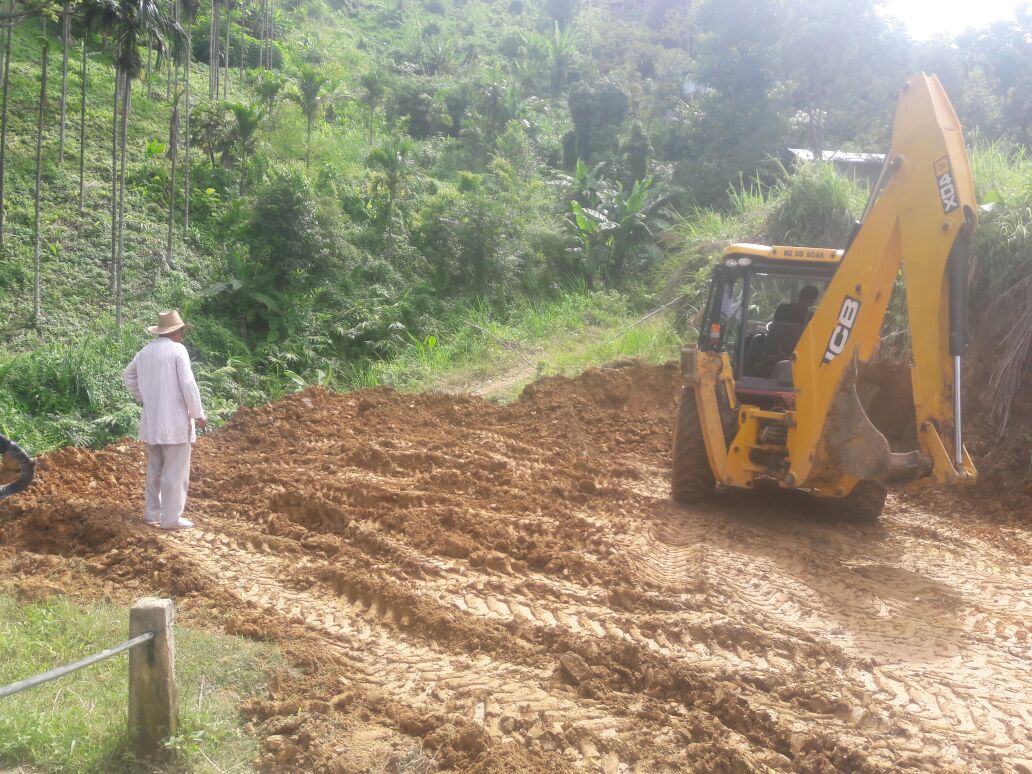 Mid-Day Meal Scheme : MIZORAM
COMMUNITY PARTICIPATION
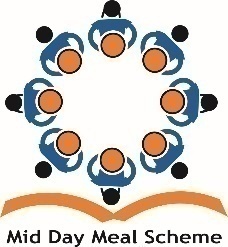 Community Contribution
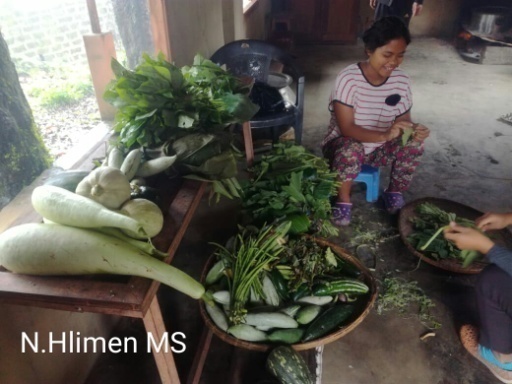 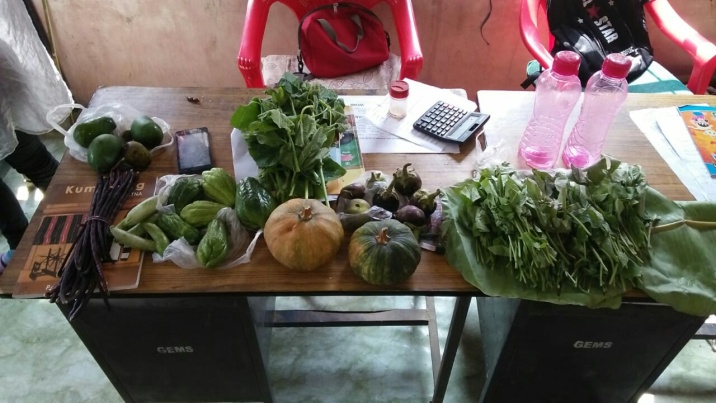 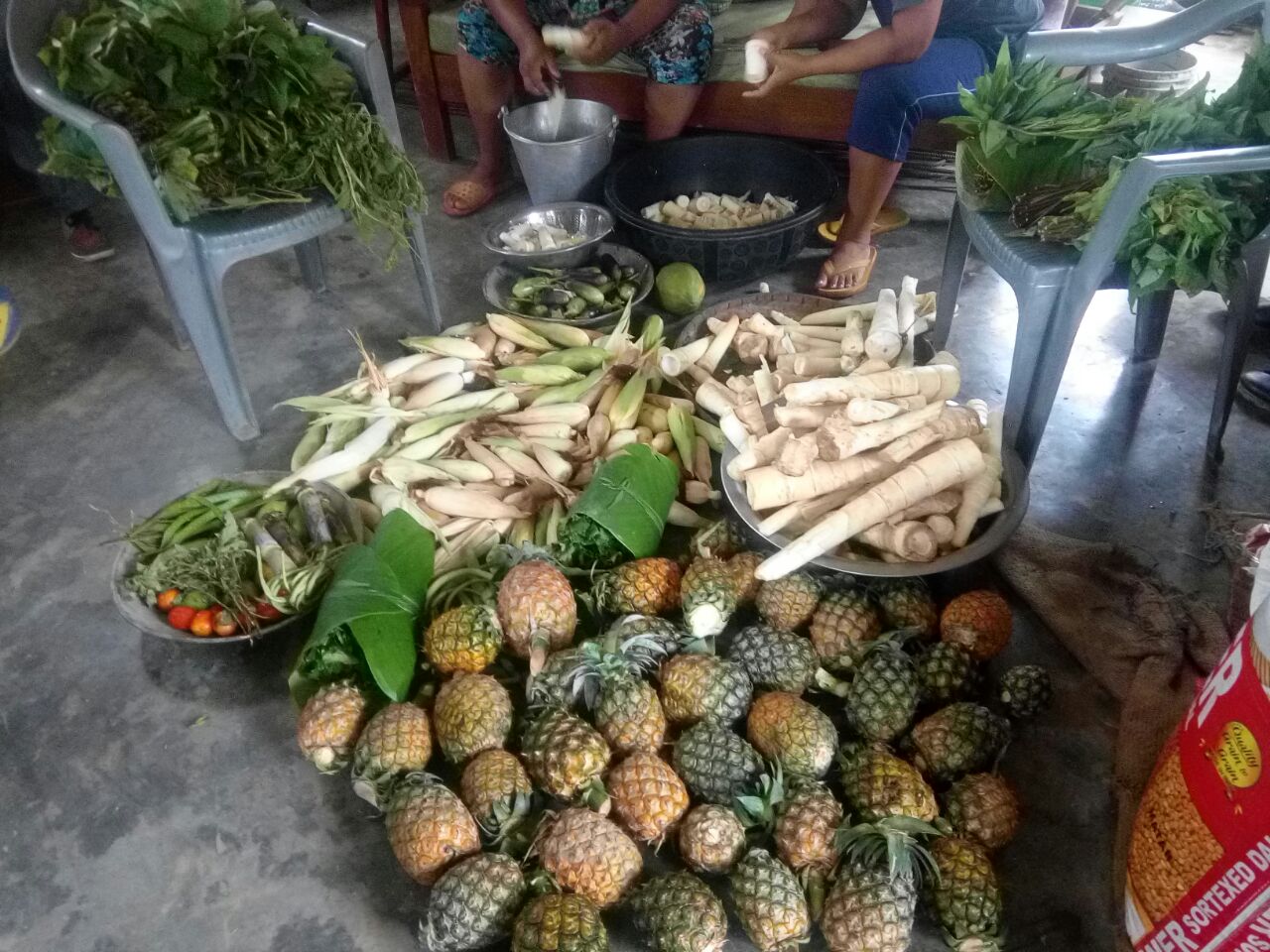 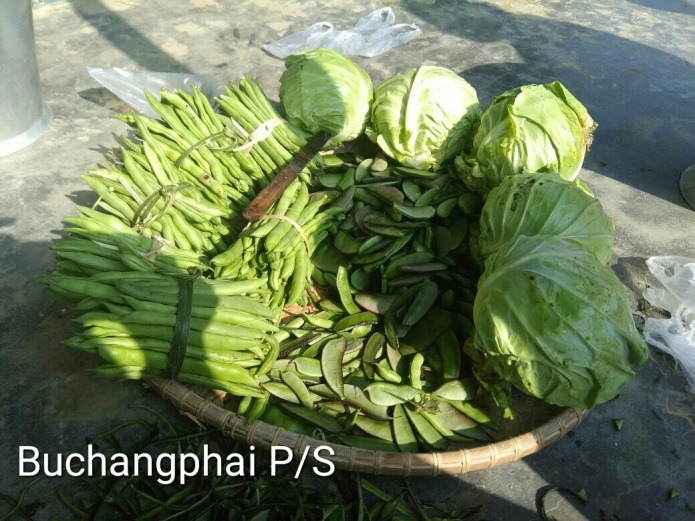 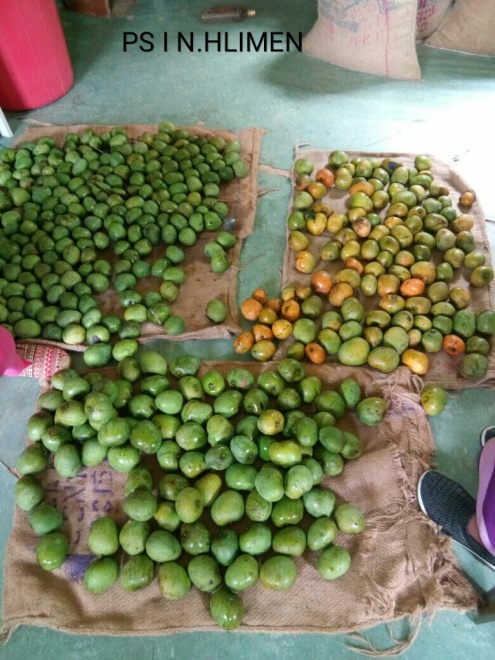 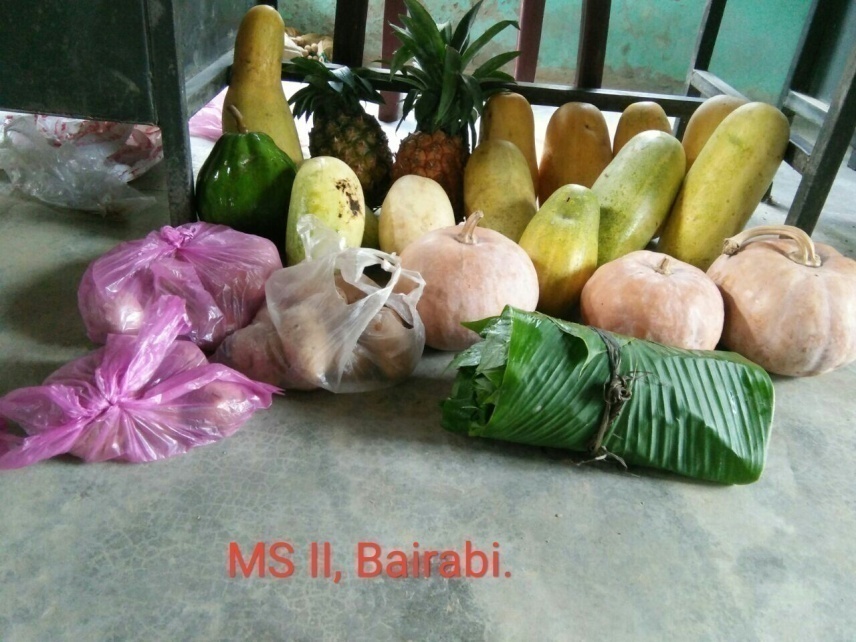 Mid-Day Meal Scheme : MIZORAM
ISSUES
Mid-Day Meal Scheme : MIZORAM
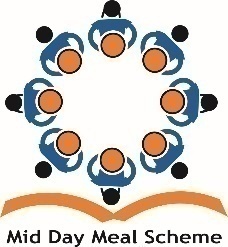 ISSUES
Delay in release of fund.

Low Hononarium of Cook-cum-Helpers.

Cyclonic destruction of two Kitchen Sheds in Siaha District require re-construction immediately.
Mid-Day Meal Scheme : MIZORAM
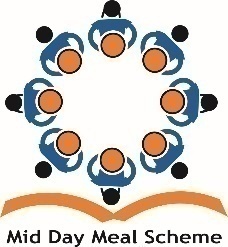 ISSUES
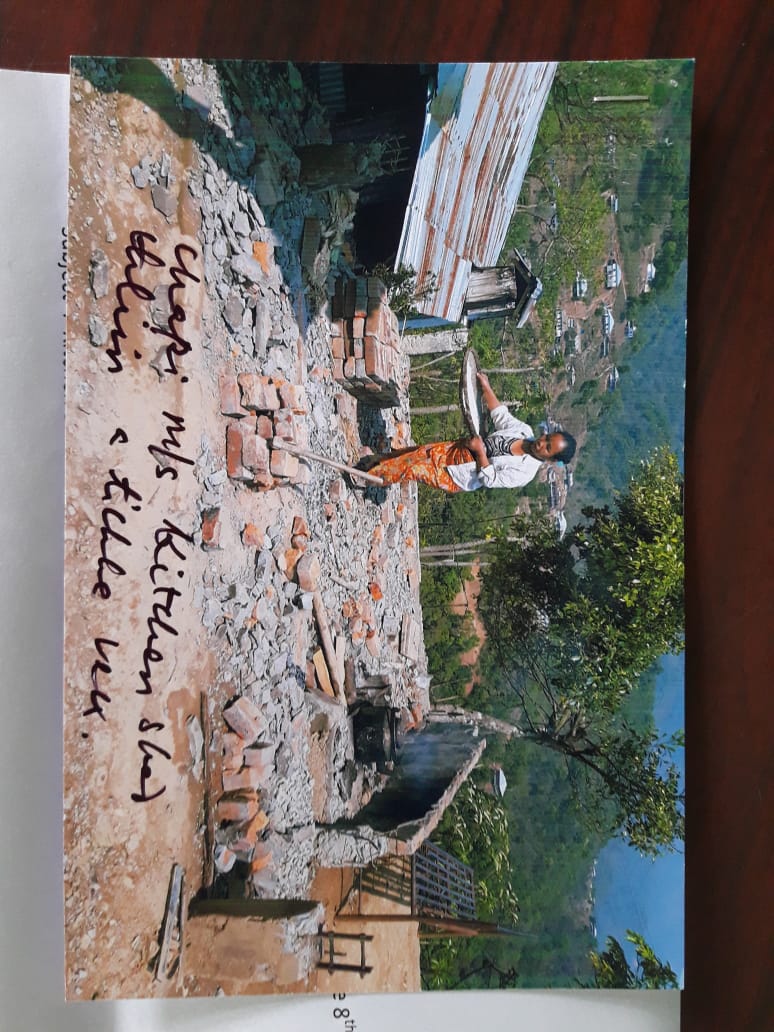 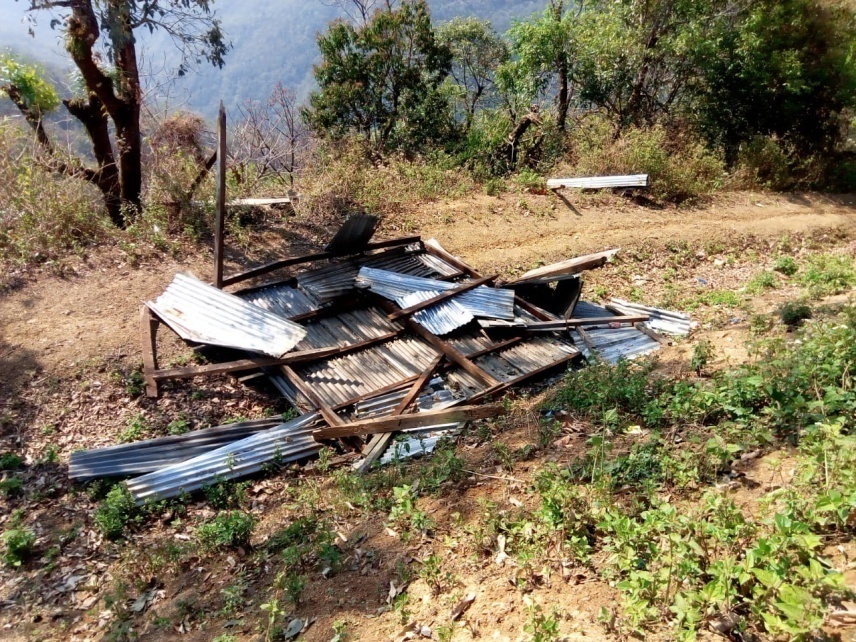 Picture of two cyclonic destructed Kitchen Sheds of Siaha District
Mid-Day Meal Scheme : MIZORAM
TARGETS
Mid-Day Meal Scheme : MIZORAM
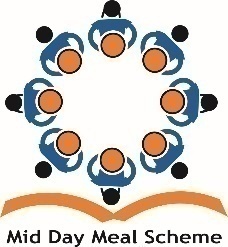 TARGETS FOR IMPROVEMENT DURING 2019-2020
100% Coverage of Aadhaar Enrolment of Children.

Training of Cook-cum-Helpers.

Selection of Good Kitchen Garden at District and State level.

Conduct of Cooking competition.

Dedication of two days in a year as “Lawmna Ruai Ni” in line with the spirit of Tithi Bhojan.
Mid-Day Meal Scheme : MIZORAM
PROPOSAL FOR2019-20
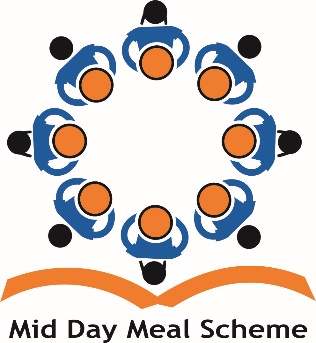 Mid-Day Meal Scheme : MIZORAM
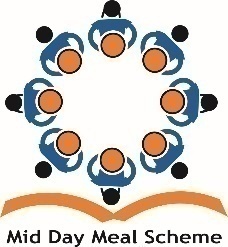 PROPOSAL FOR 2019-20Physical
Mid-Day Meal Scheme : MIZORAM
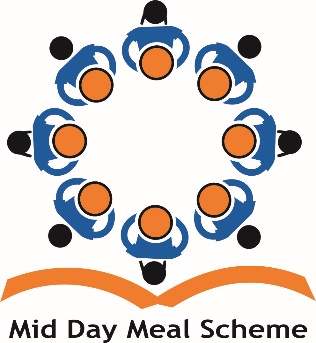 Thank you
Mid-Day Meal Scheme : MIZORAM